Geostationary Lightning Mapper Gridded Products Daily Summary
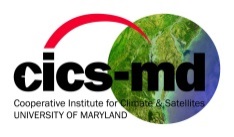 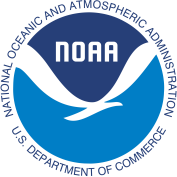 Overall Summary Statistics for 1200Z-1200Z ending on
10/29/2019
of grid cells detected lightning   –
Duration of GLM outage(s):
9.6%
97.7%
33 minute(s)
of the day had GLM coverage   –
Max 5-min FED
Fraction of the Day With Lightning (%)
Mean 5-min FED
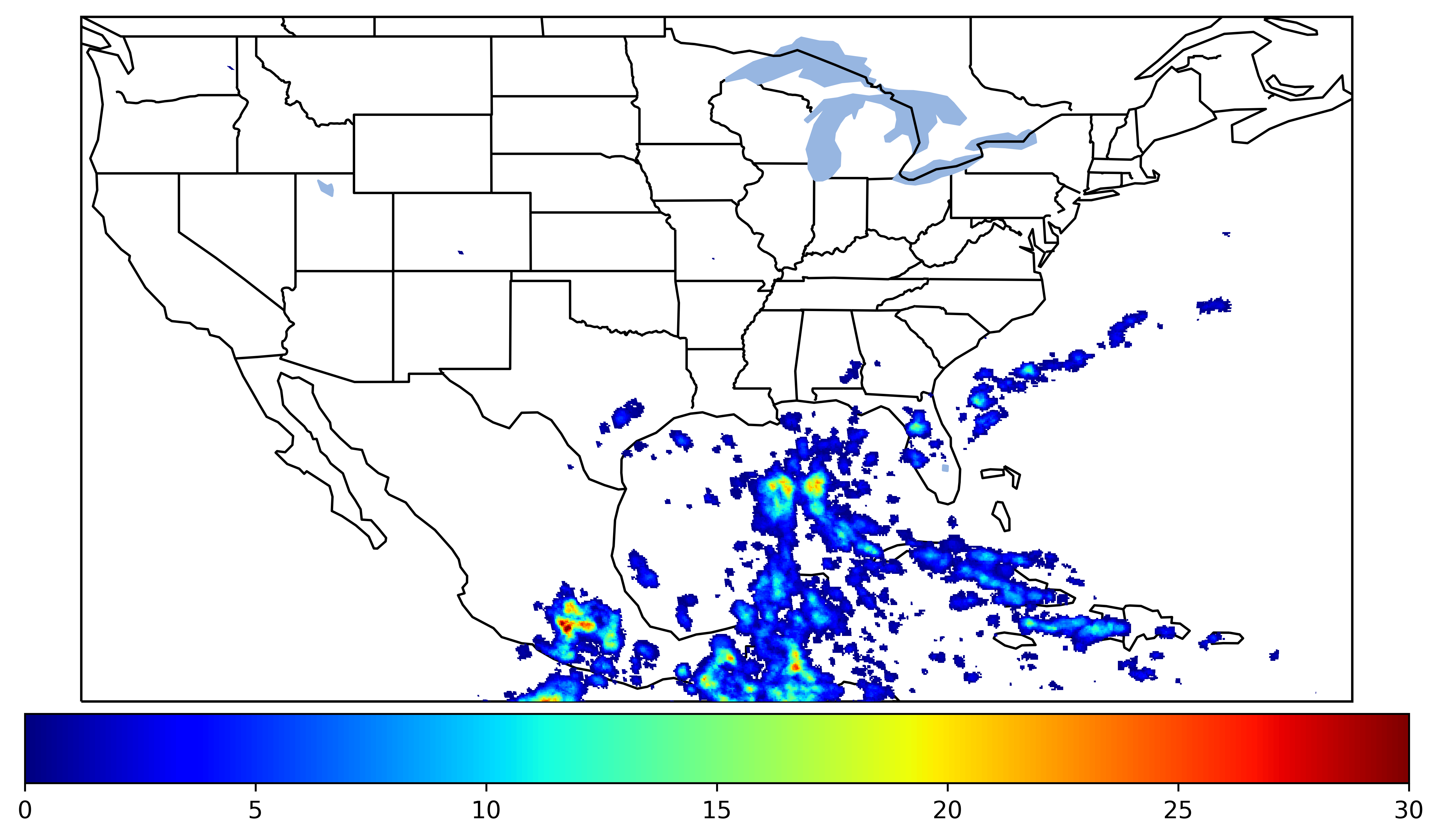 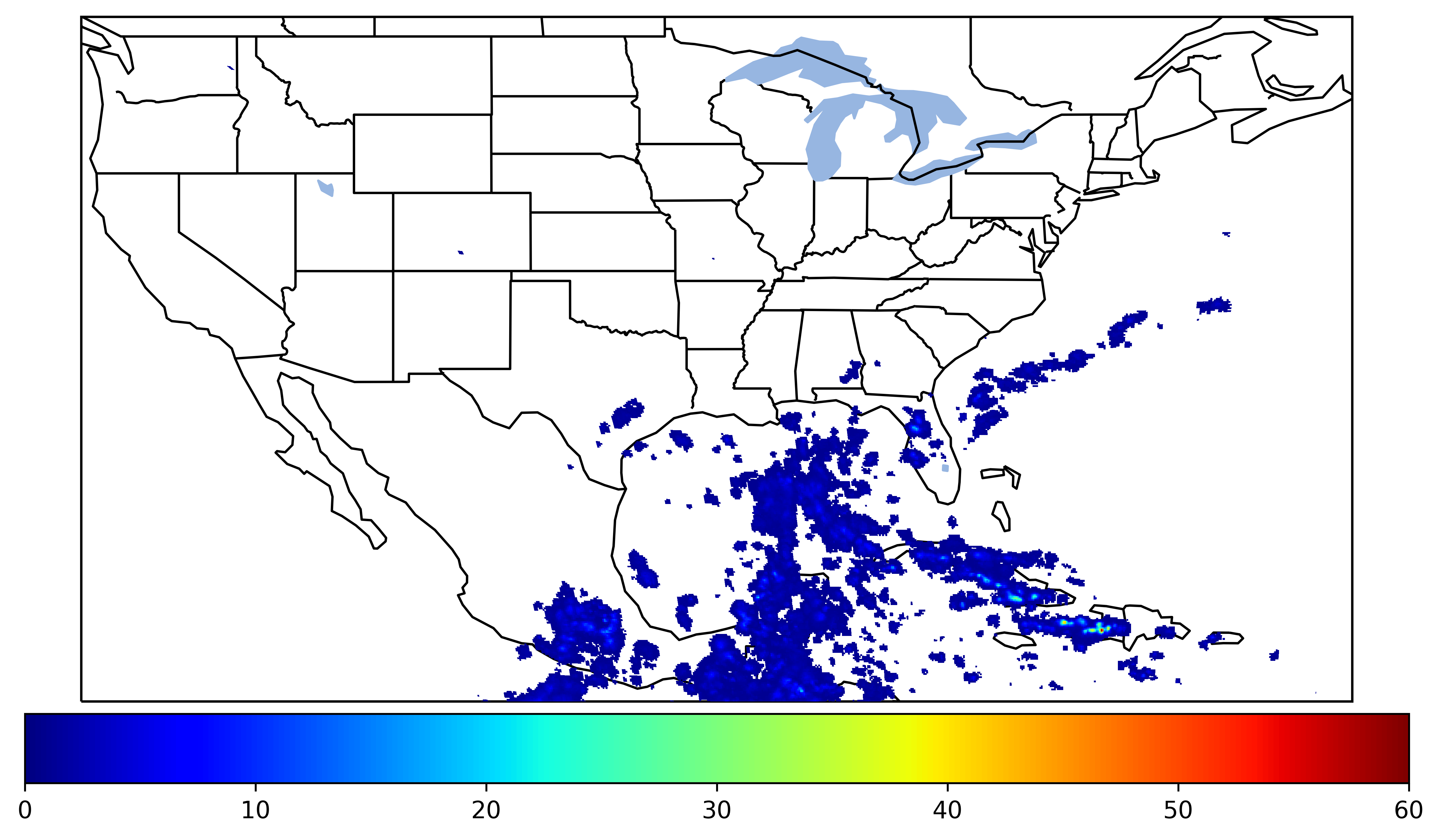 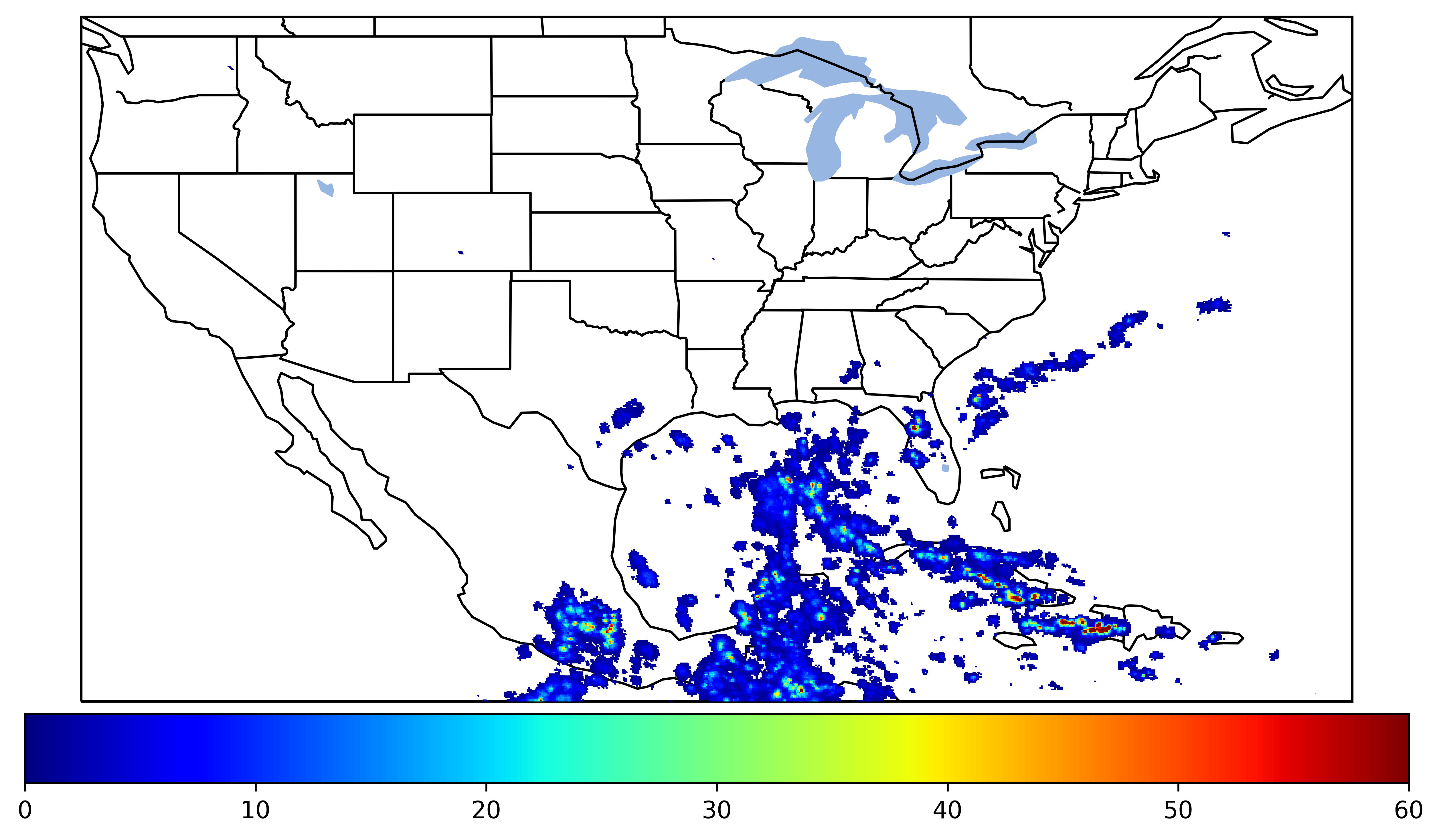 FED Summary Statistics
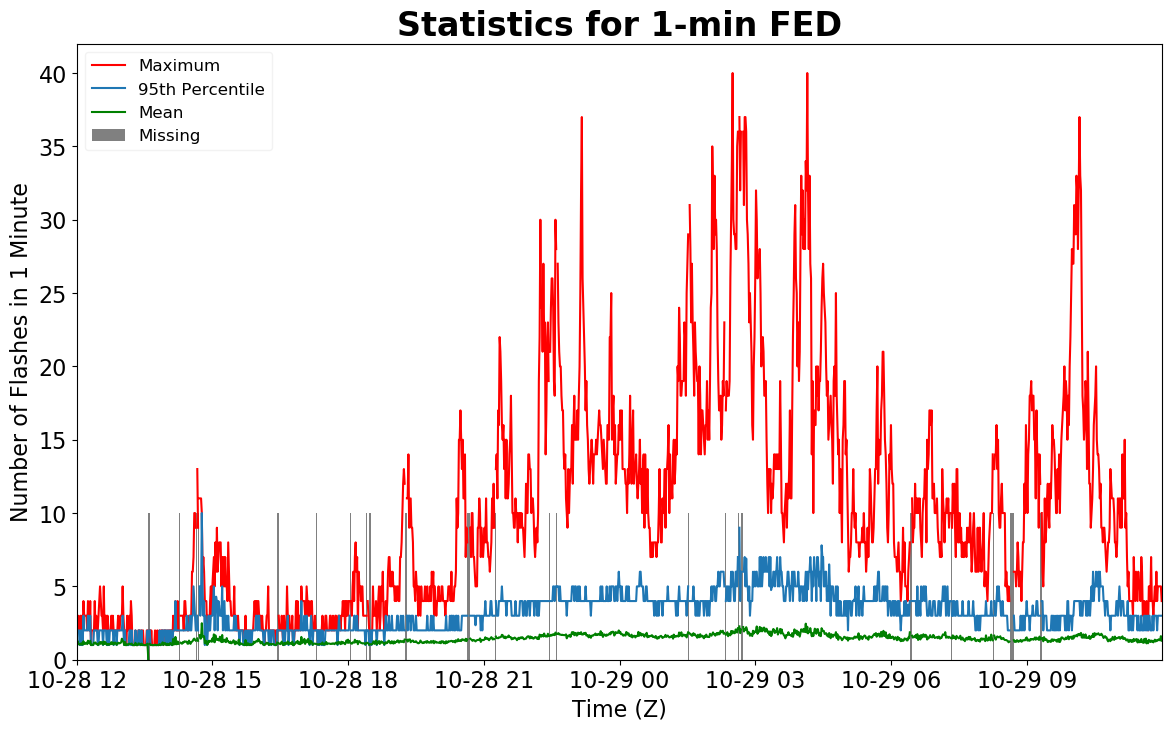 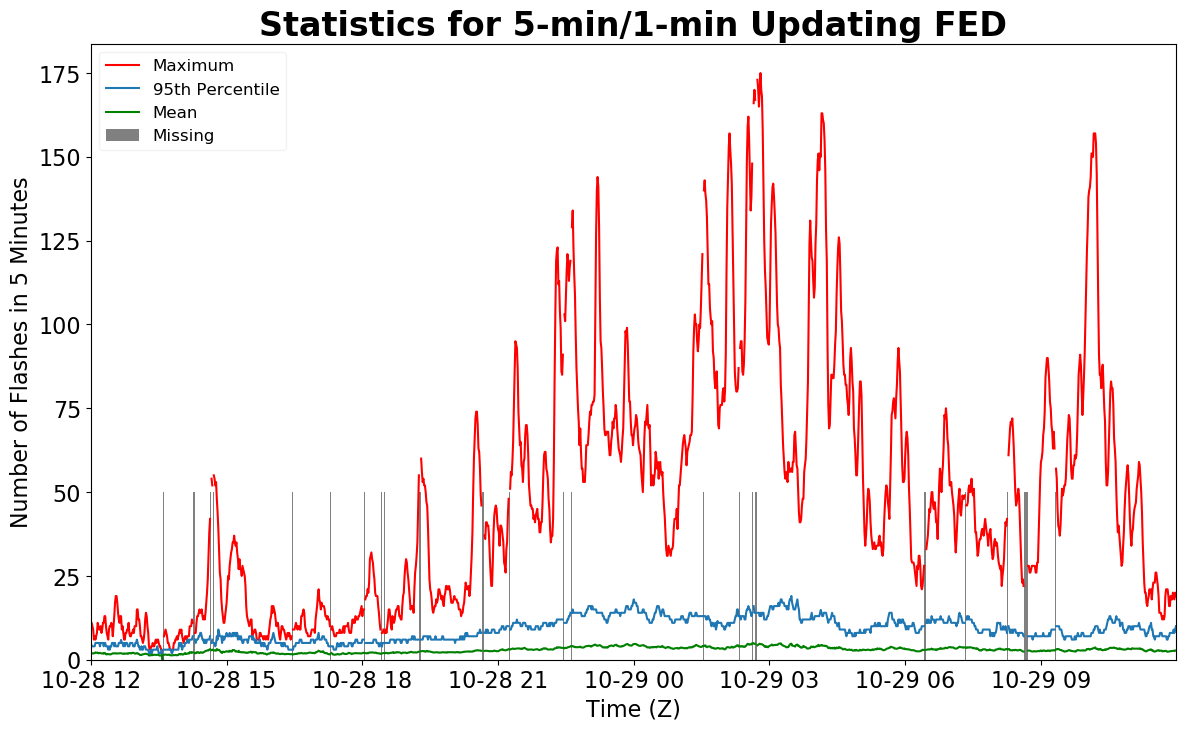 1-min FED
Max 1-min FED:
Max min-to-min increase:
40 flashes/min
12 flashes
5-min/1-min Updating FED
175 flashes/5min
Max 5-min FED:
Max min-to-min increase:
31 flashes
Total Optical Energy and Average Flash Area Summary Statistics
5-min/1-min Updating AFA
5-min/1-min Updating TOE
183.2 fJ
9681.0 km^2
Max 5-min TOE:    
Max min-to-min increase:
Max 5-min AFA:   
Max min-to-min increase:
38.1 fJ
6831.0 km^2